Cultural Relations and Communication Training
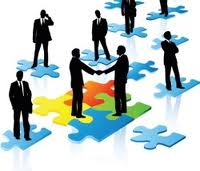 BUDGET
Resources (strengths)
These would include stakeholders within the Las Vegas community:-
•	Las Vegas department of  Criminal Justice personnel for permission to conduct training and validation of program (Strength)
•	Nevada department of cultural affairs for  communication Cultural content dispensation (Strength).
•	 Las Vegas Mayor’ office for collaborating with agencies in promoting the training program (strength).
Resources (weakness)
•	Copy of current employment policies from  department listed in resources that may influence content selection
•	Staffing demographics would influence program structure
•	Data on organizational culture would hinder or enhance receptivity of program
Conclusion
Organizational weaknesses will be determined by requesting employee policies and employee handbooks from each department by interviewing Human Resources management responsible for each resource